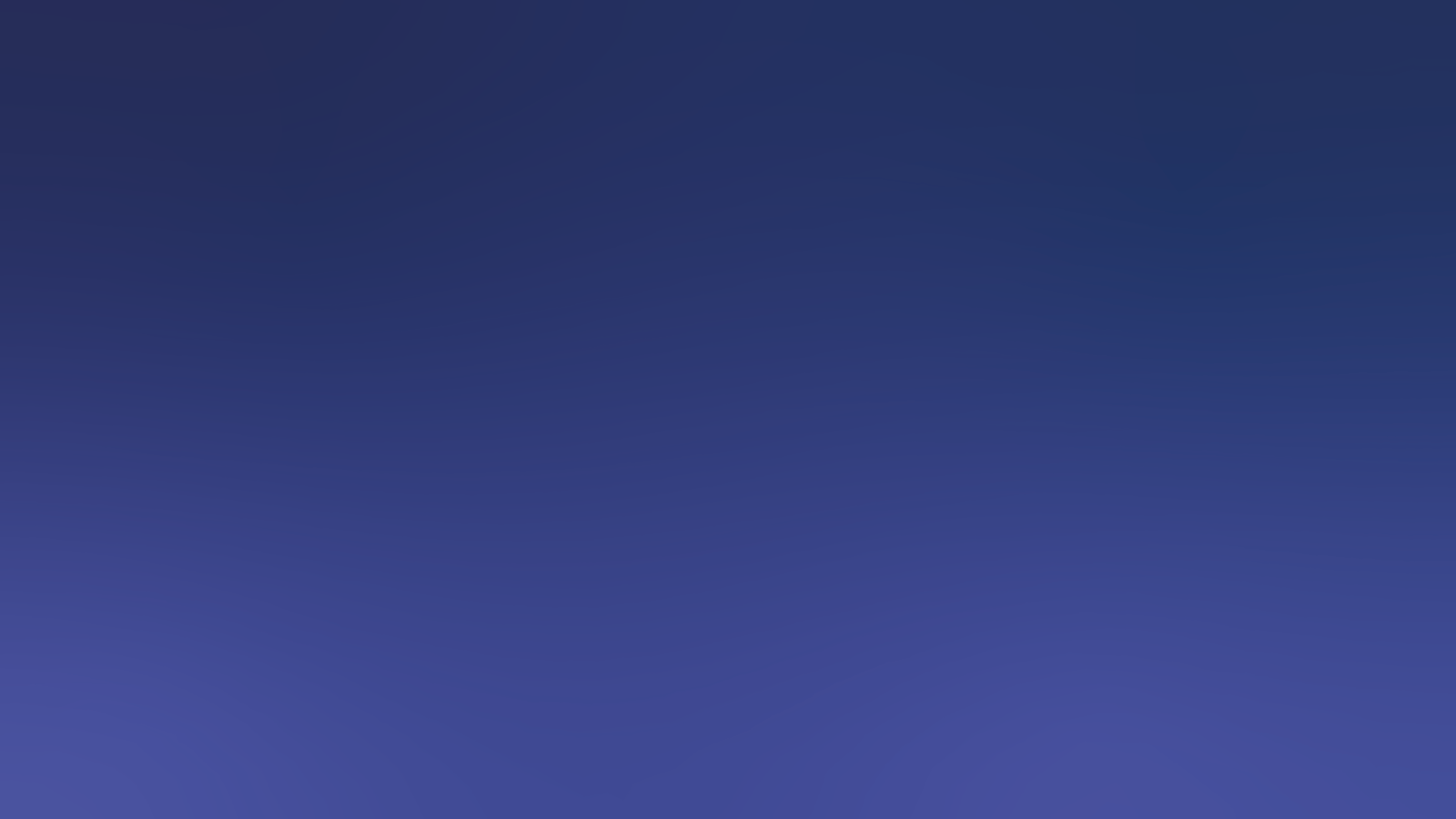 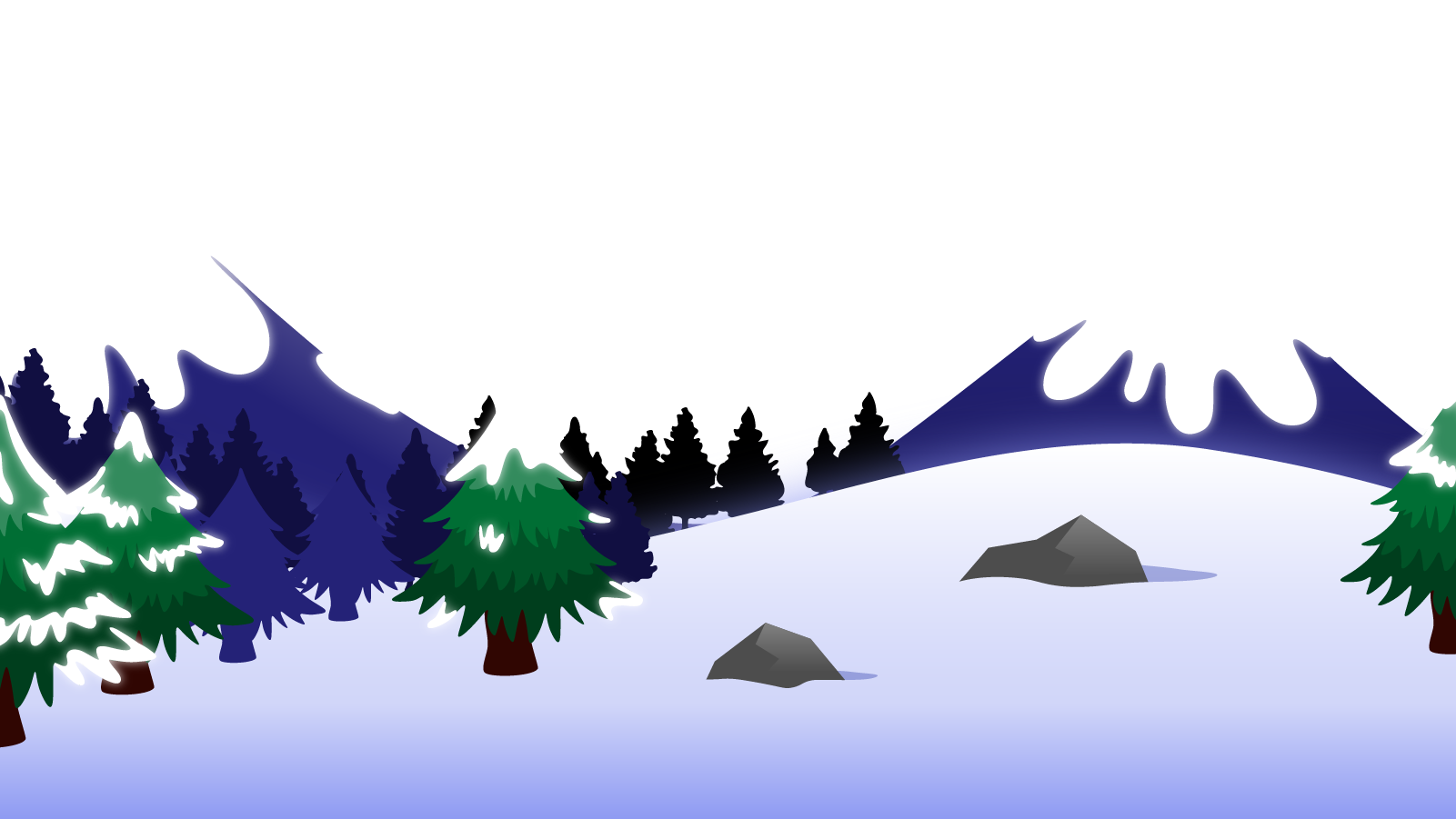 How to Use this Powerpoint
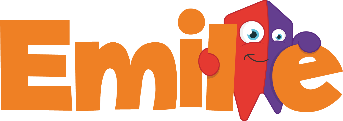 These slides have been designed to be used in Powerpoint as a Slide Show. 

There are text and images that will overlap and cause confusion, if used in desktop mode. 

To open this in Slide Show mode, please click “Slide Show” on the menu above and then “From Beginning”. 

Thank you from the Emile Team.
If you have any feedback, or would just like to say “hello”, please email us at: hello@emile-education.com
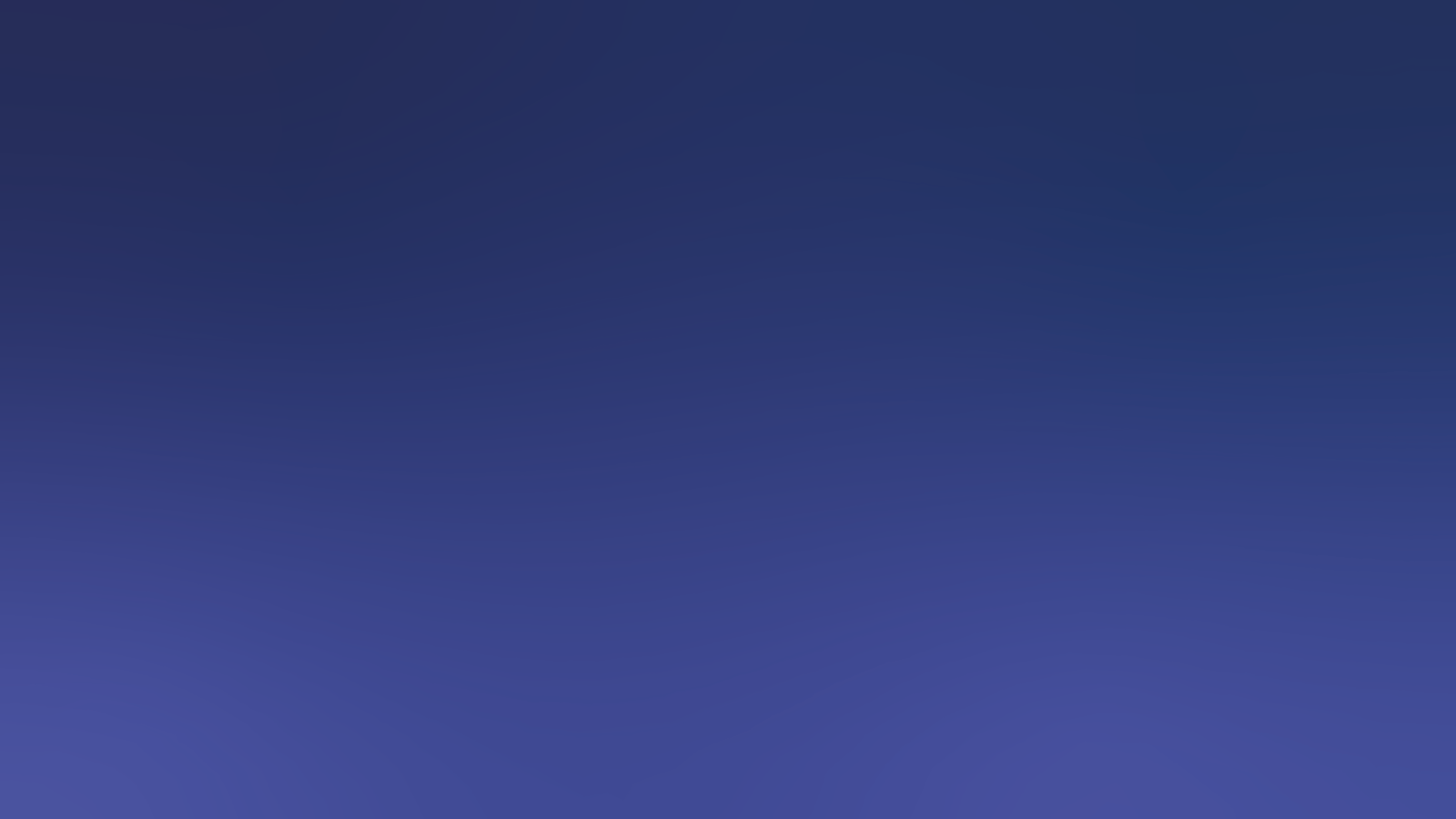 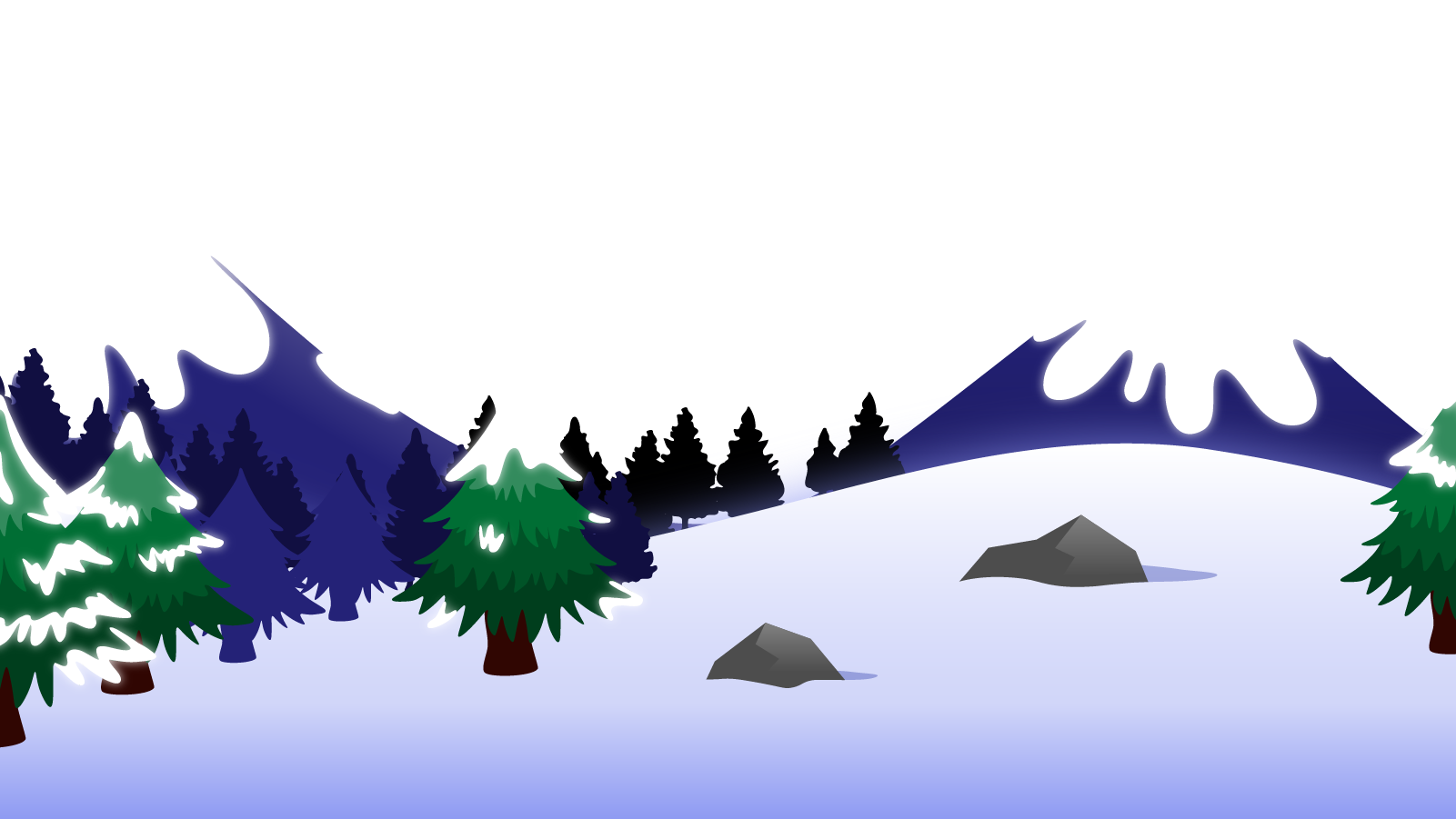 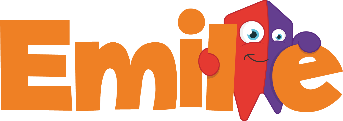 Conjunctions
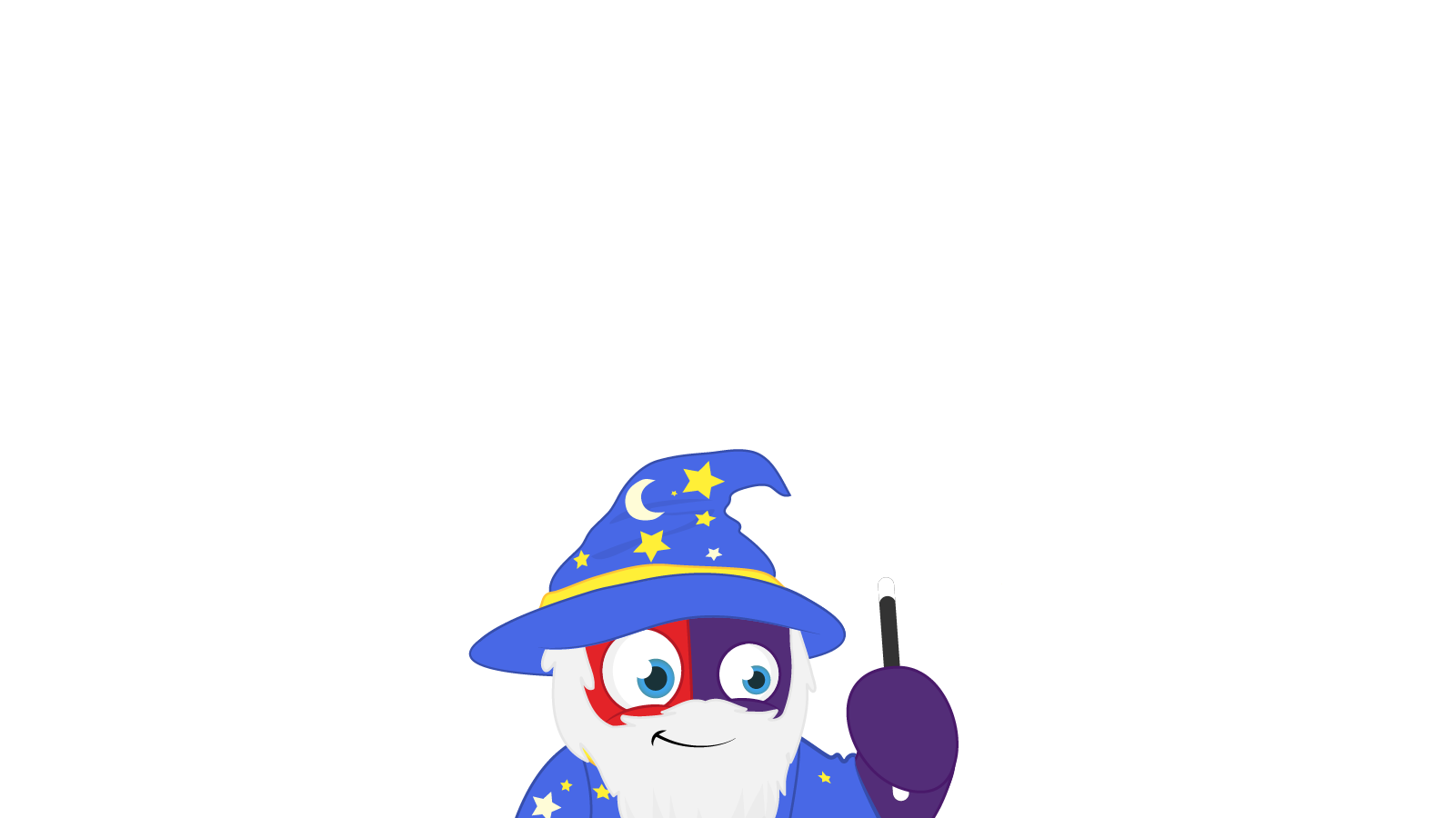 Does anyone know what a conjunction is?
A conjunction is a word that is used to join two sentences or clauses.
Sentence 
1
Sentence 
2
Compound
Sentence
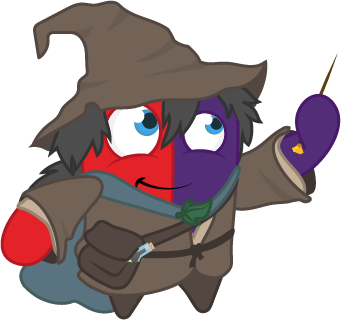 Conjunction
How do these sentences sound to you?
A bit repetitive?
Emile is an alien. Emile is a shape shifter.
This is a bit better:
Emile is an alien. He is a shape shifter.
How about we join these two sentences together?
Emile is an alien and a shape shifter.
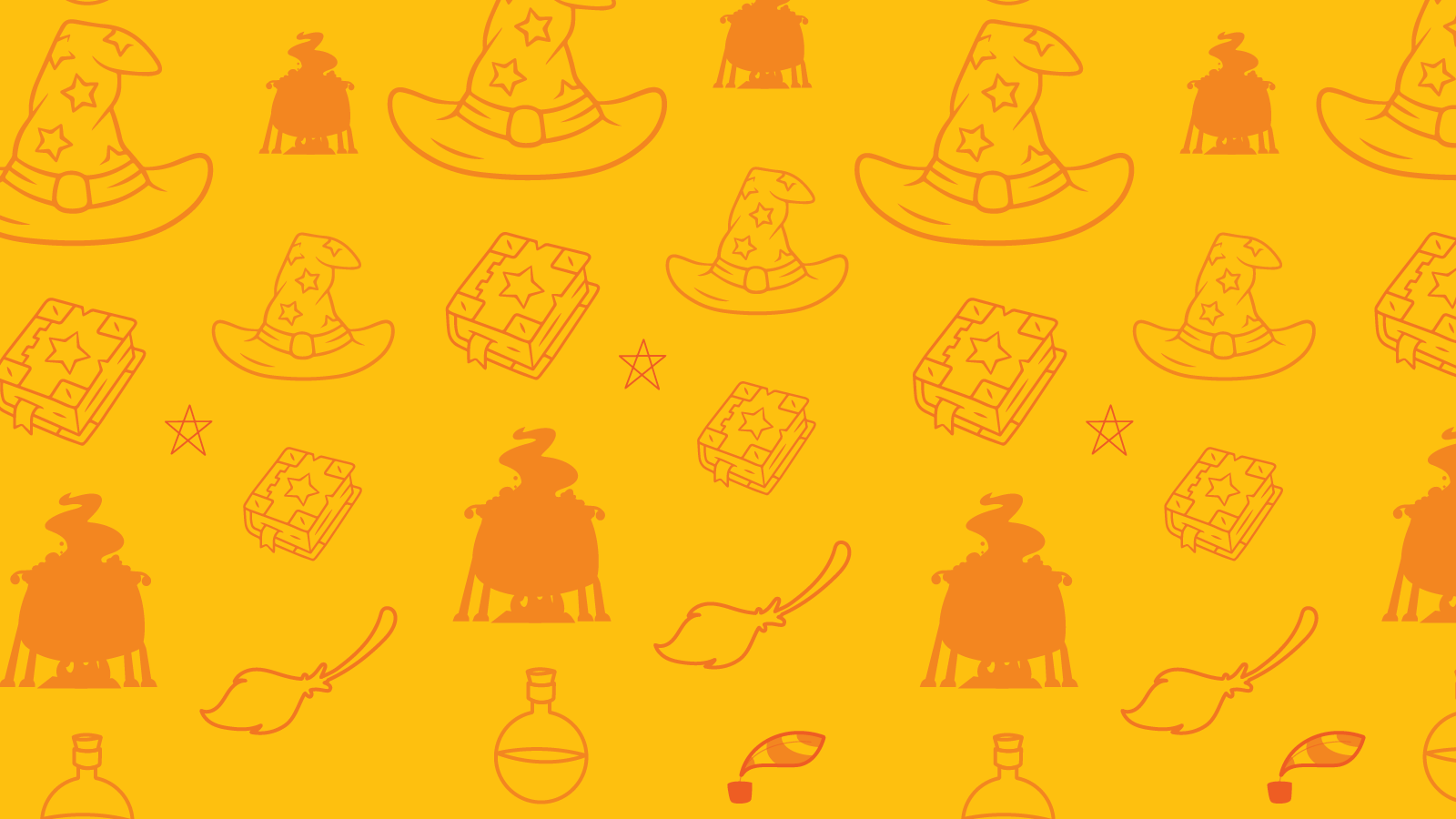 The two sentences became one compound sentence.
Two sentences: Emile is an alien. He is a shape shifter.
Compound sentence: Emile is an alien and a shape shifter.
What word did we use to join the two sentences?
Emile is an alien and a shape shifter.
The word “and” joined the two sentences together.
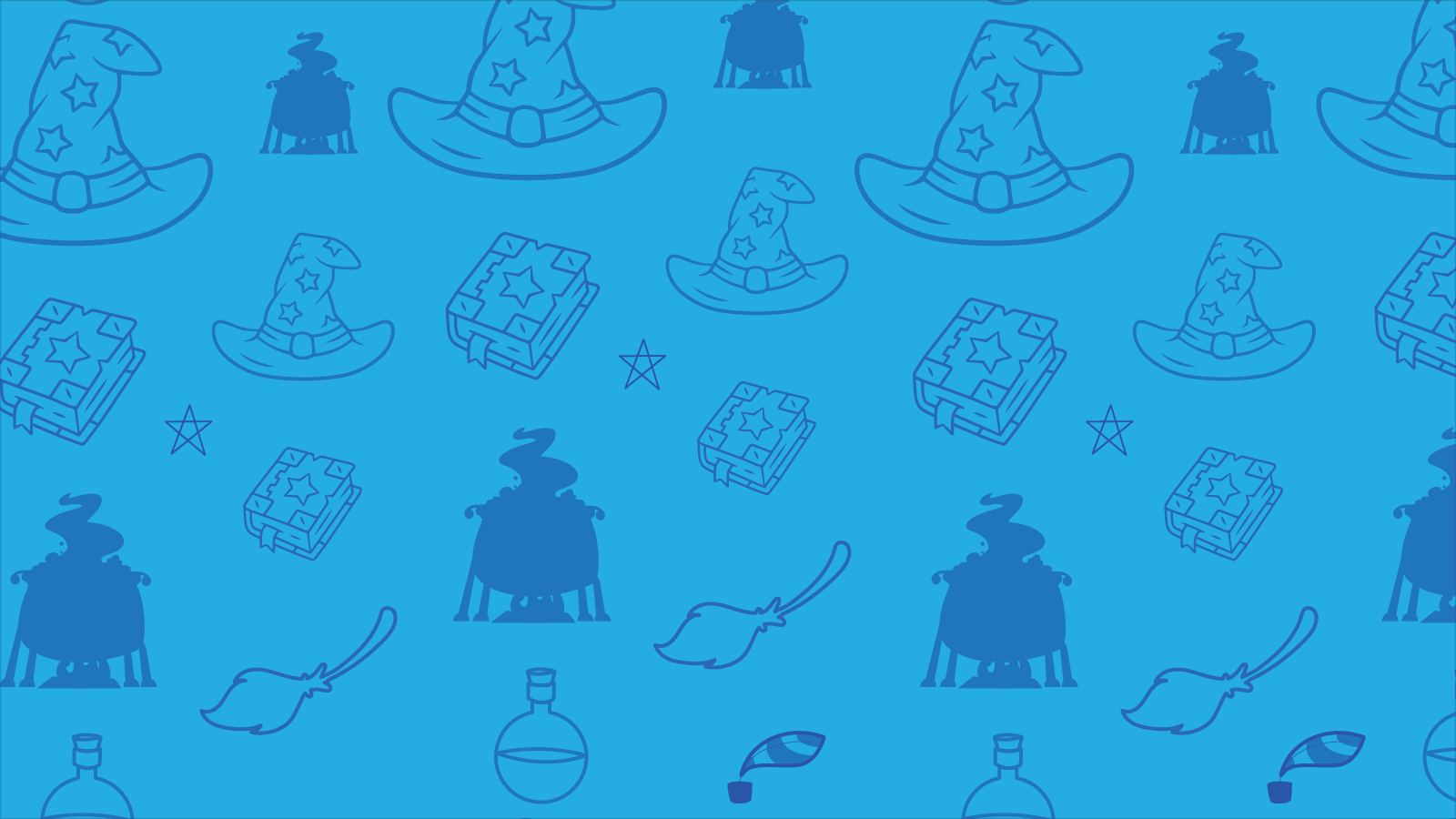 A conjunction is a word that is used to join two sentences or clauses.
Emile is an alien and a shape shifter.
“and” is the conjunction.
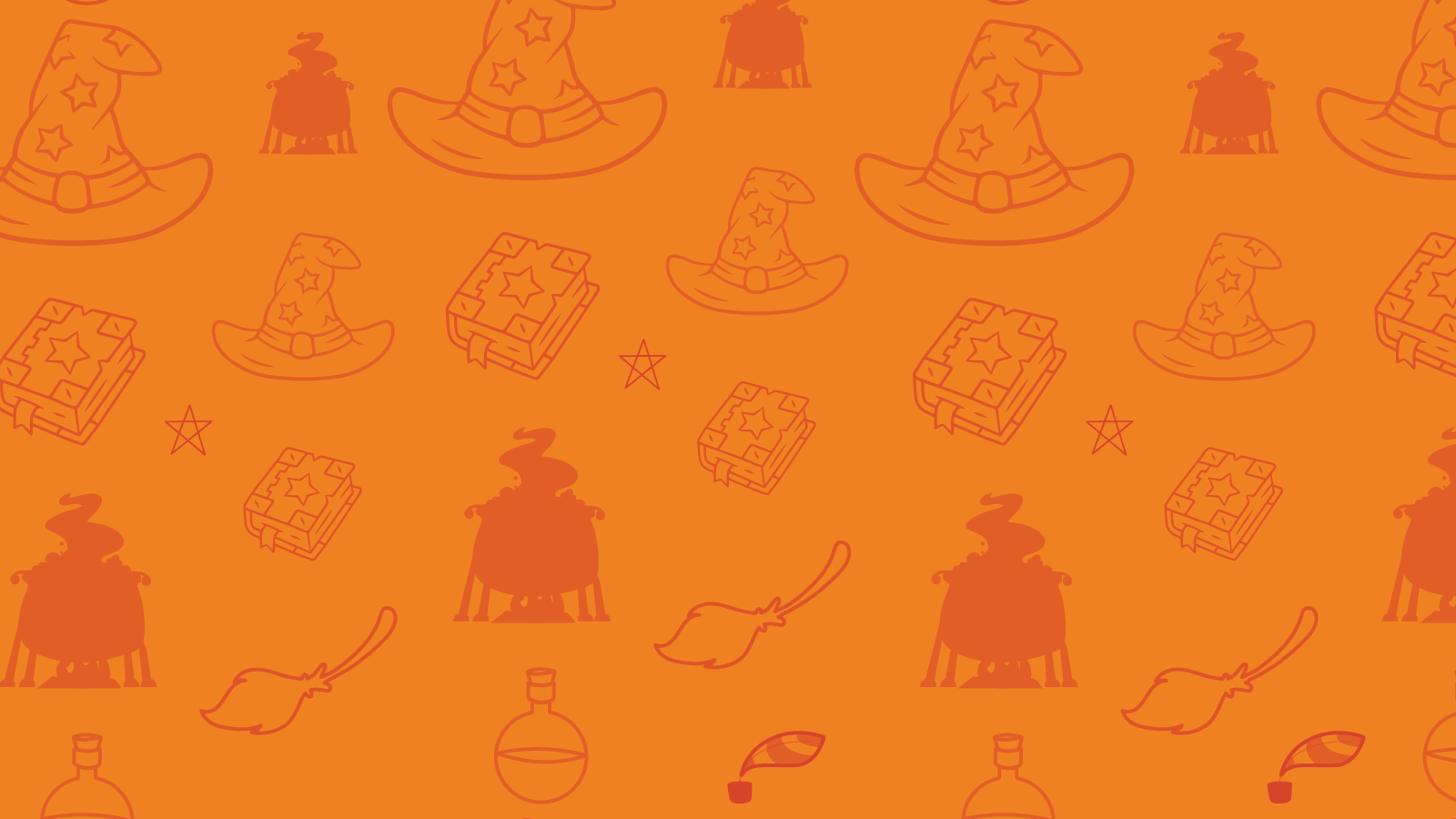 There are seven super common conjunctions called “co-ordinating conjunctions”.
F
A
N
B
O
Y
S
For
And
Nor
But
Or
Yet
So
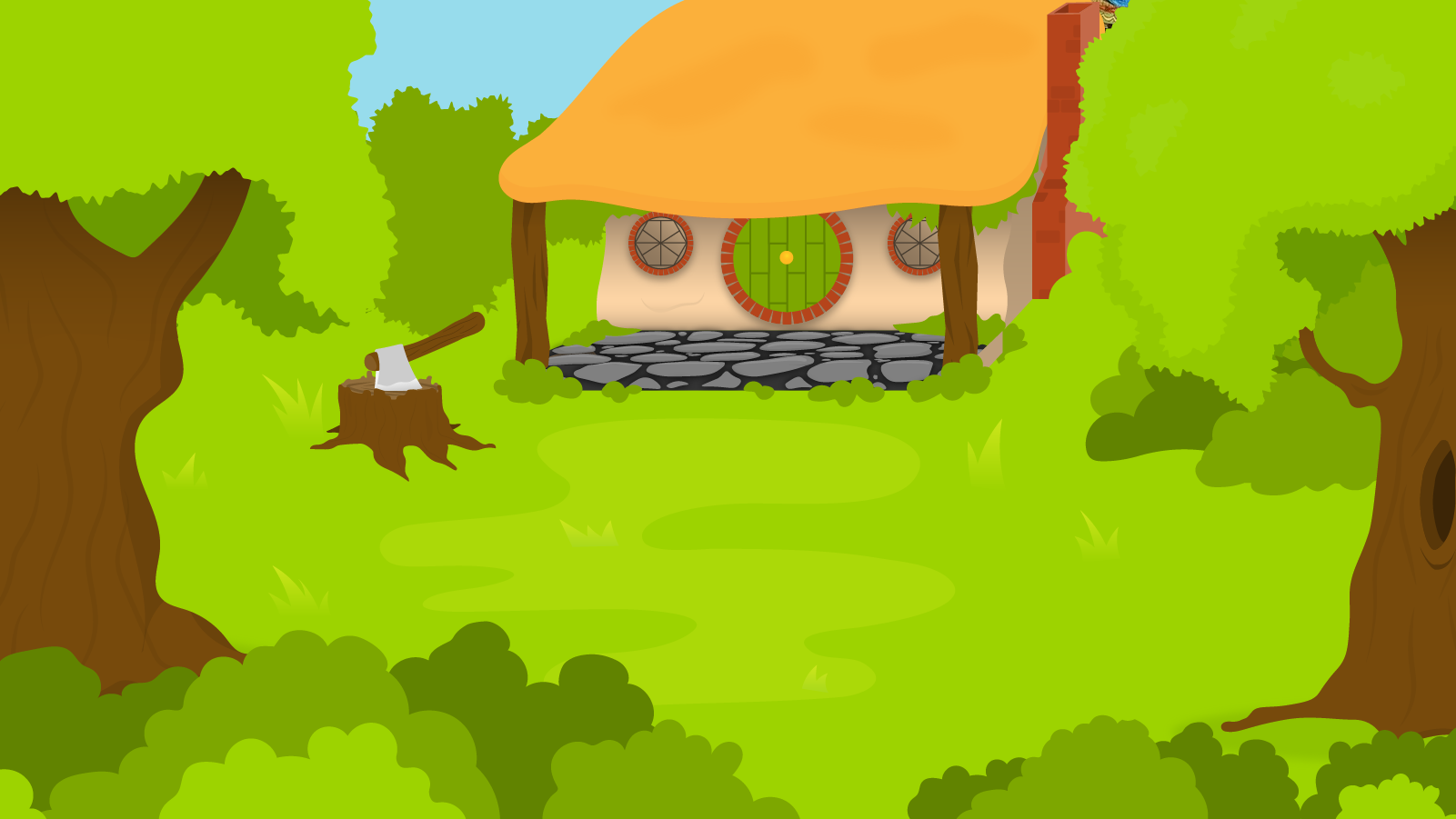 Below are the 7 super common conjunctions. You have 1 minute to memorise them! (Remember FANBOYS)
1 Minute Timer
GO!
Time’s Up!
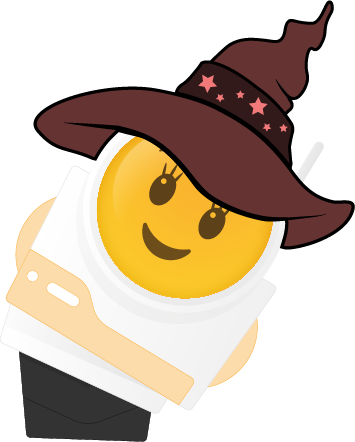 1.	For 
2.	And
3.	Nor
4.	But
5.	Or
6.	Yet
7.	So
GO!
Last 15 seconds!
TIME’S UP!
Start
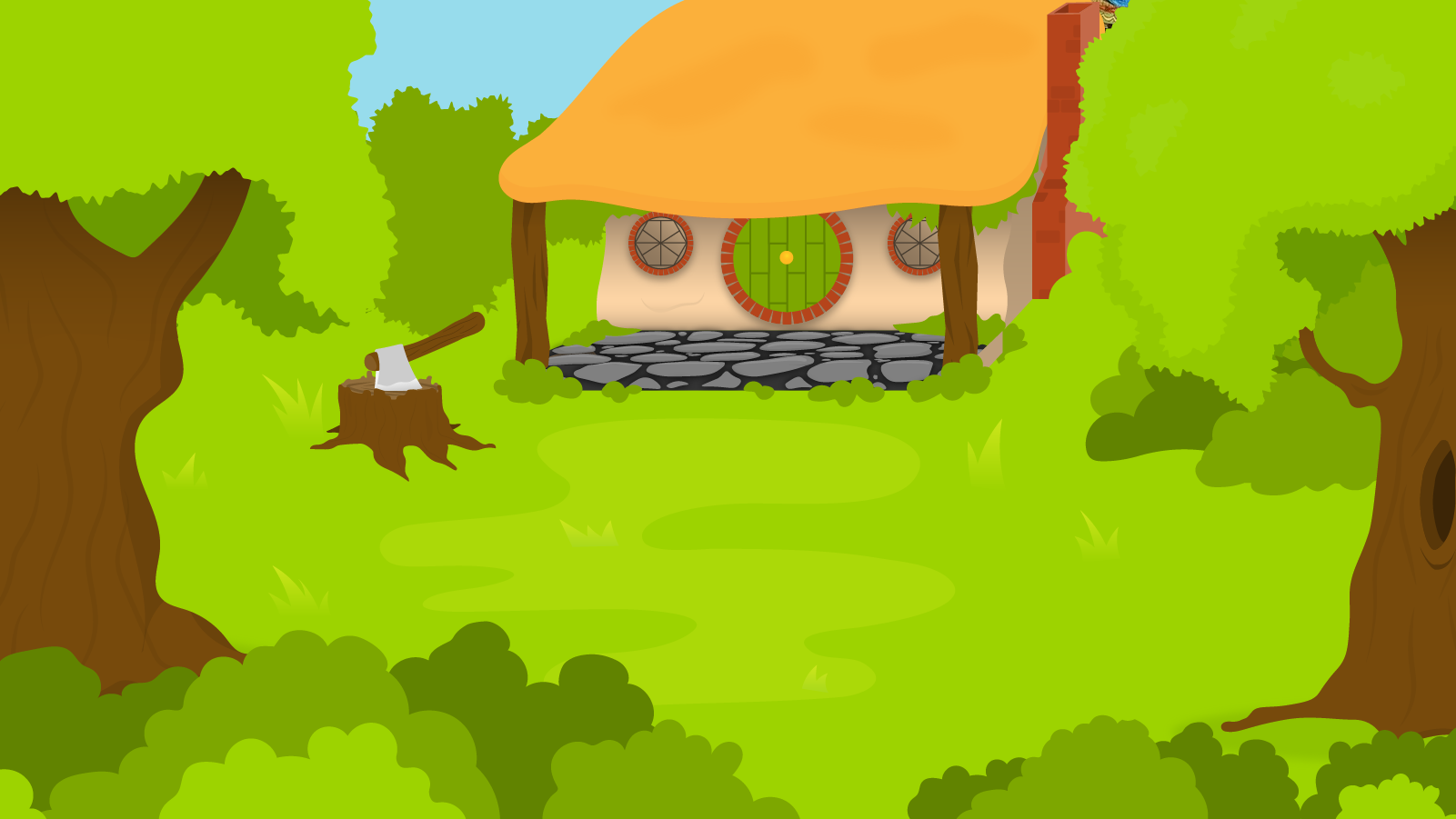 How many did you remember?
1 Minute Timer
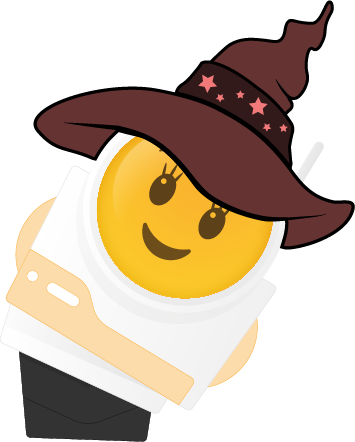 1.	 
2.	
3.	
4.
5.	
6.	
7.
For
Or
And
Yet
Nor
So
But
TIME’S UP!